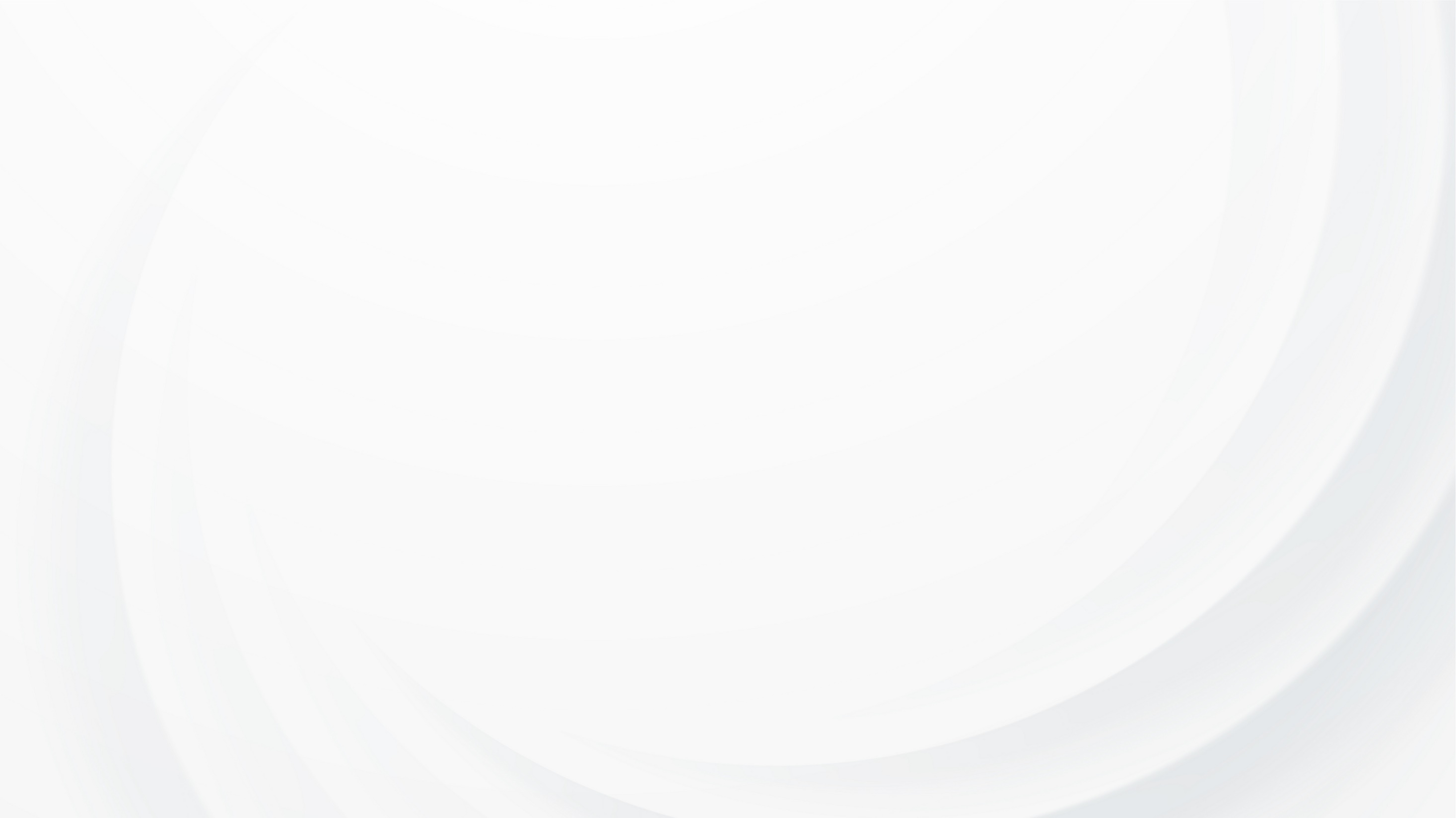 Simple  PowerPoint
LOGO
Simple
BUSINESS REPORT
Insert the Subtitle of Your Presentation
freeppt7.com
Time：2029.X
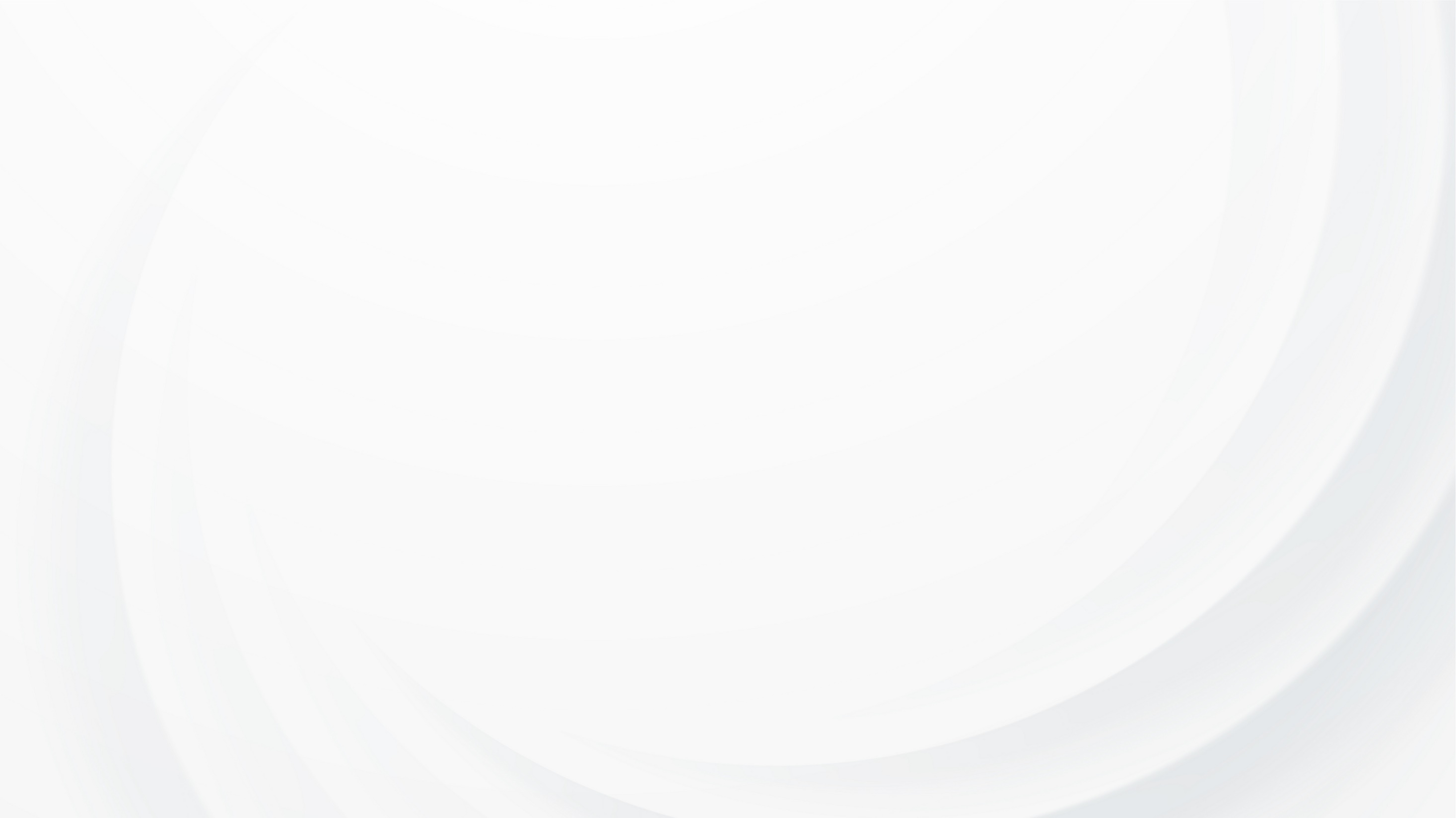 Simple  PowerPoint
LOGO
CONTENTS
04
01
02
03
Add title text
Add title text
Add title text
Add title text
Click here to add content, content to match the title.
Click here to add content, content to match the title.
Click here to add content, content to match the title.
Click here to add content, content to match the title.
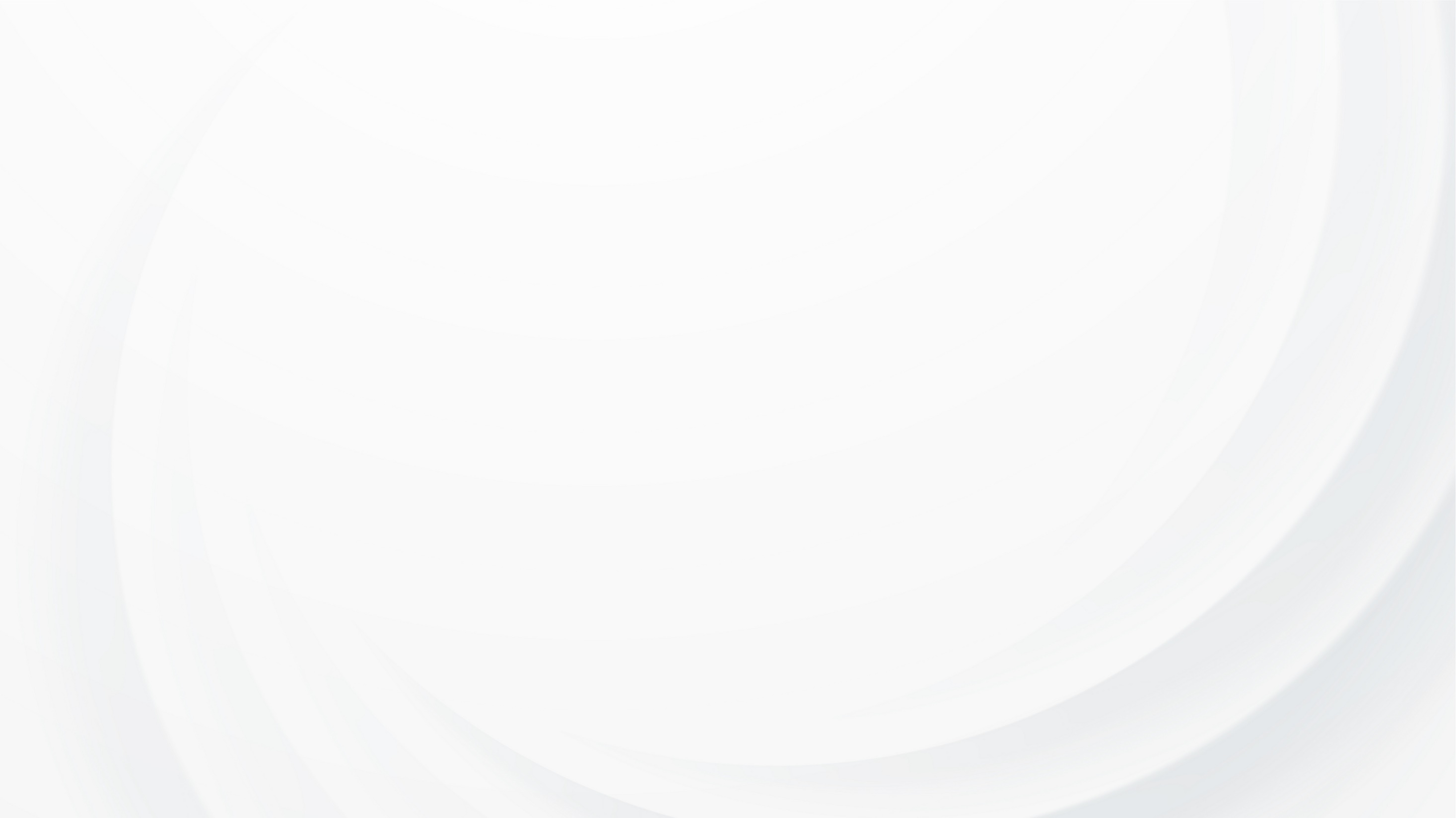 Simple  PowerPoint
LOGO
PART 01
Add title text
Click here to add content, content to match the title.
ADD TITLE TEXT
Lorem ipsum dolor sit amet kolor
Add title text
72%
Add title text
Add title text
83%
Click here to add content, content to match the title.
Add title text
46%
Add title text
90%
Click here to add content, content to match the title. Click here to add content, content to match the title. 
Click here to add content, content to match the title.
ADD TITLE TEXT
Lorem ipsum dolor sit amet kolor
Add title text
Add title text
Click here to add content, content to match the title.
Click here to add content, content to match the title.
Add title text
Add title text
Click here to add content, content to match the title.
Click here to add content, content to match the title.
Add title text
Add title text
Click here to add content, content to match the title.
Click here to add content, content to match the title.
ADD TITLE TEXT
Lorem ipsum dolor sit amet kolor
Add title text
Click here to add content, content to match the title.
Add title text
Click here to add content, content to match the title.
Add title text
Click here to add content, content to match the title.
02
03
04
05
06
01
Add title text
Click here to add content, content to match the title.
Add title text
Click here to add content, content to match the title.
Add title text
Click here to add content, content to match the title.
ADD TITLE TEXT
Lorem ipsum dolor sit amet kolor
Add title text
Add title text
Add title text
Add title text
Add title text
Add title text
Click here to add content, content to match the title.
Click here to add content, content to match the title.
Click here to add content, content to match the title.
Click here to add content, content to match the title.
Click here to add content, content to match the title.
Click here to add content, content to match the title.
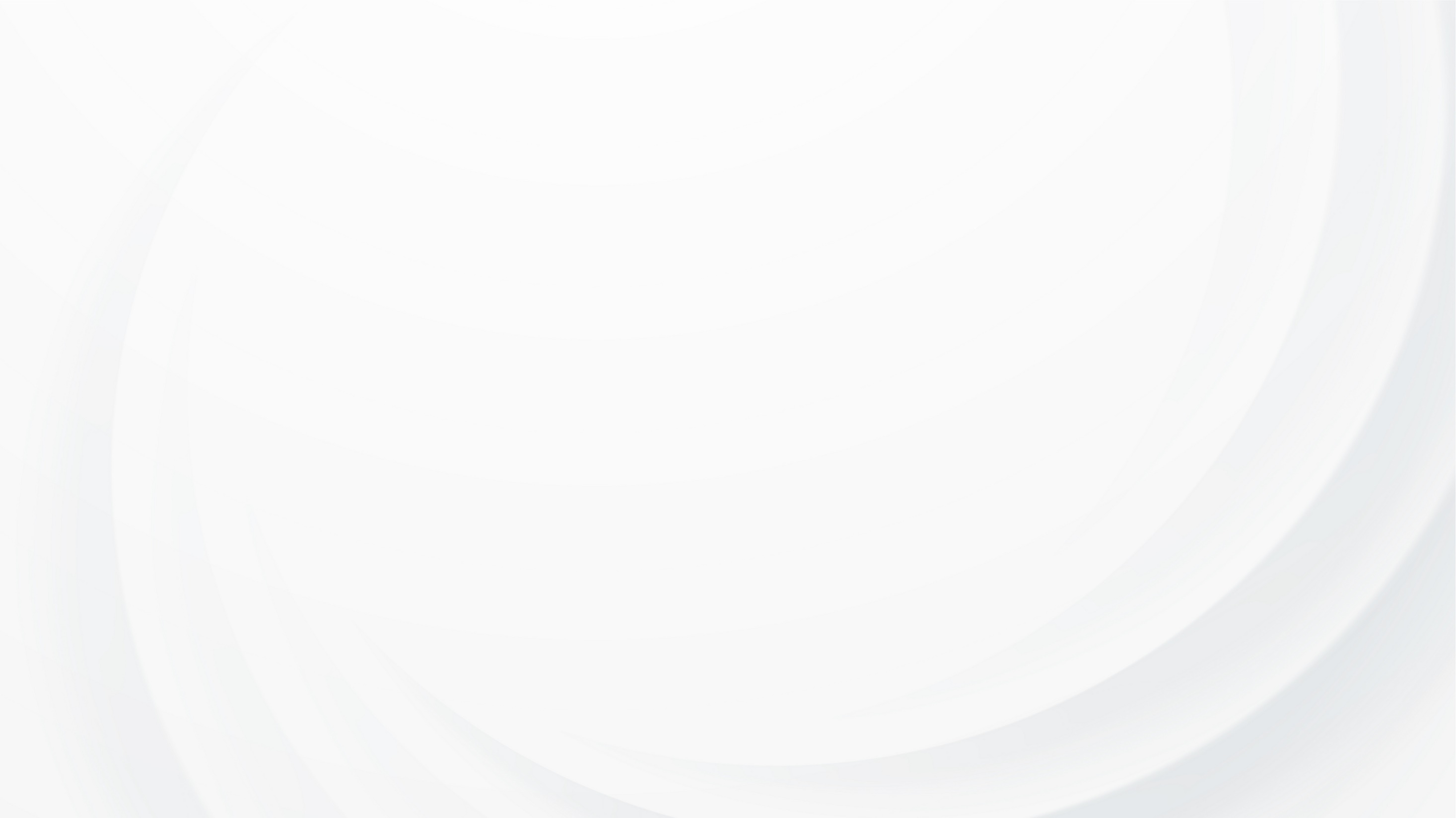 Simple  PowerPoint
LOGO
PART 02
Add title text
Click here to add content, content to match the title.
ADD TITLE TEXT
Lorem ipsum dolor sit amet kolor
Add title text
Add title text
Add title text
Click here to add content, content to match the title.
Click here to add content, content to match the title.
Click here to add content, content to match the title.
02
04
01
03
05
Add title text
Add title text
Click here to add content, content to match the title.
Click here to add content, content to match the title.
PPT模板 http://www.1ppt.com/moban/
ADD TITLE TEXT
Lorem ipsum dolor sit amet kolor
Add title text
Add title text
Click here to add content, content to match the title.
Click here to add content, content to match the title.
Add title text
Add title text
Click here to add content, content to match the title.
请Click here to add content, content to match the title.
ADD TITLE TEXT
Lorem ipsum dolor sit amet kolor
Add title text
Add title text
Add title text
Add title text
Click here to add content, content to match the title.
Click here to add content, content to match the title.
Click here to add content, content to match the title.
Click here to add content, content to match the title.
ADD TITLE TEXT
Lorem ipsum dolor sit amet kolor
Add title text
Add title text
Add title text
Add title text
88%
63%
42%
80%
Click here to add content, content to match the title.
Click here to add content, content to match the title.
Click here to add content, content to match the title.
Click here to add content, content to match the title.
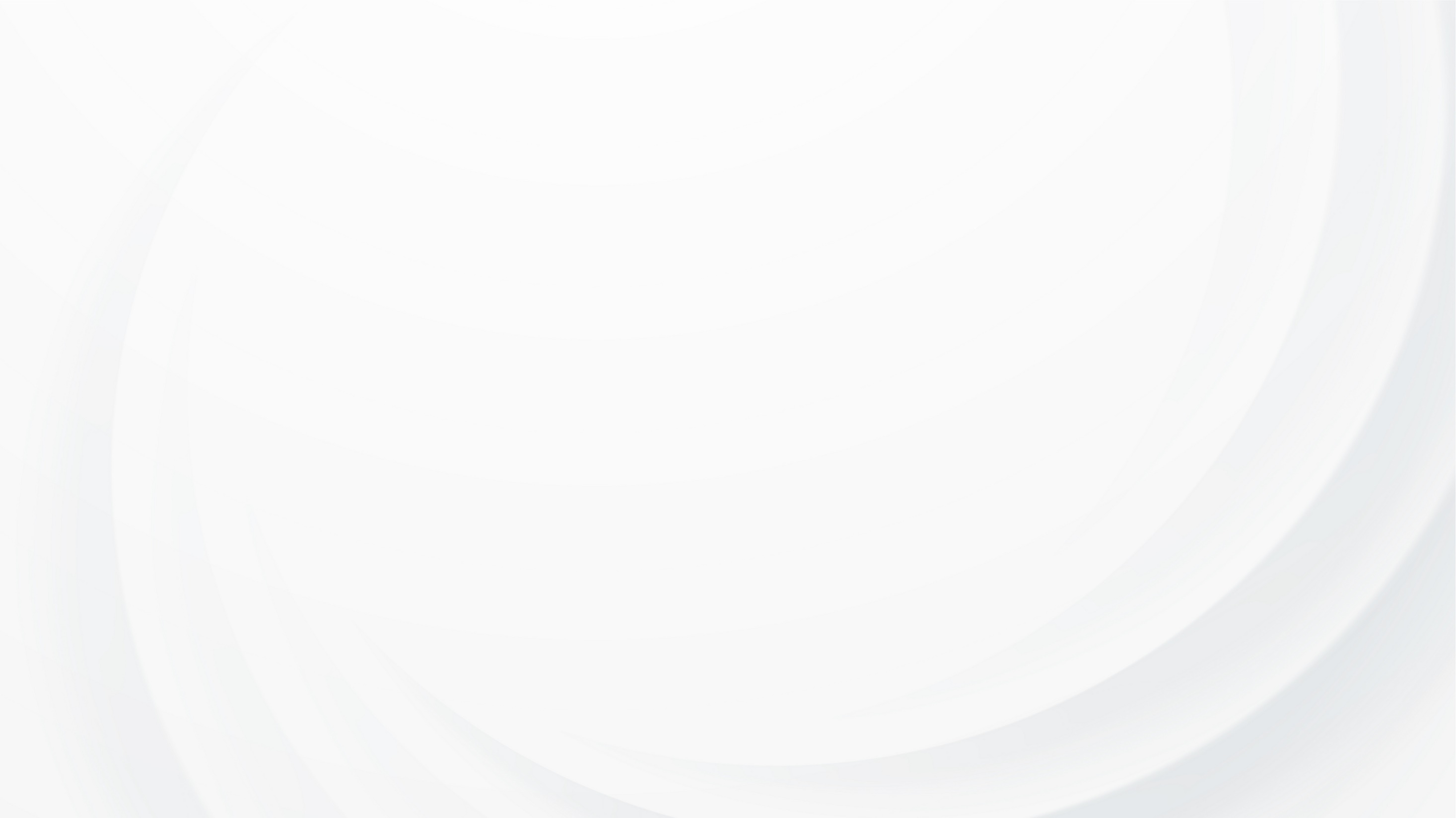 Simple  PowerPoint
LOGO
PART 03
Add title text
Click here to add content, content to match the title.
ADD TITLE TEXT
Lorem ipsum dolor sit amet kolor
Add title text
Add title text
Add title text
Add title text
Click here to add content, content to match the title.
Click here to add content, content to match the title.
Click here to add content, content to match the title.
Click here to add content, content to match the title.
ADD TITLE TEXT
Lorem ipsum dolor sit amet kolor
Add title text
Add title text
Click here to add content, content to match the title.
Click here to add content, content to match the title.
Add title text
Add title text
Click here to add content, content to match the title.
Click here to add content, content to match the title.
T ext
T ext
ADD TITLE TEXT
Lorem ipsum dolor sit amet kolor
Add title text
Add title text
Add title text
Add title text
Click here to add content, content to match the title.
Click here to add content, content to match the title.
Click here to add content, content to match the title.
Click here to add content, content to match the title.
ADD TITLE TEXT
2020
2021
2023
2022
Lorem ipsum dolor sit amet kolor
Add title text
Add title text
Click here to add content, content to match the title.
Click here to add content, content to match the title.
Add title text
Add title text
Add title text
Add title text
Add title text
Add title text
Click here to add content, content to match the title.
Click here to add content, content to match the title.
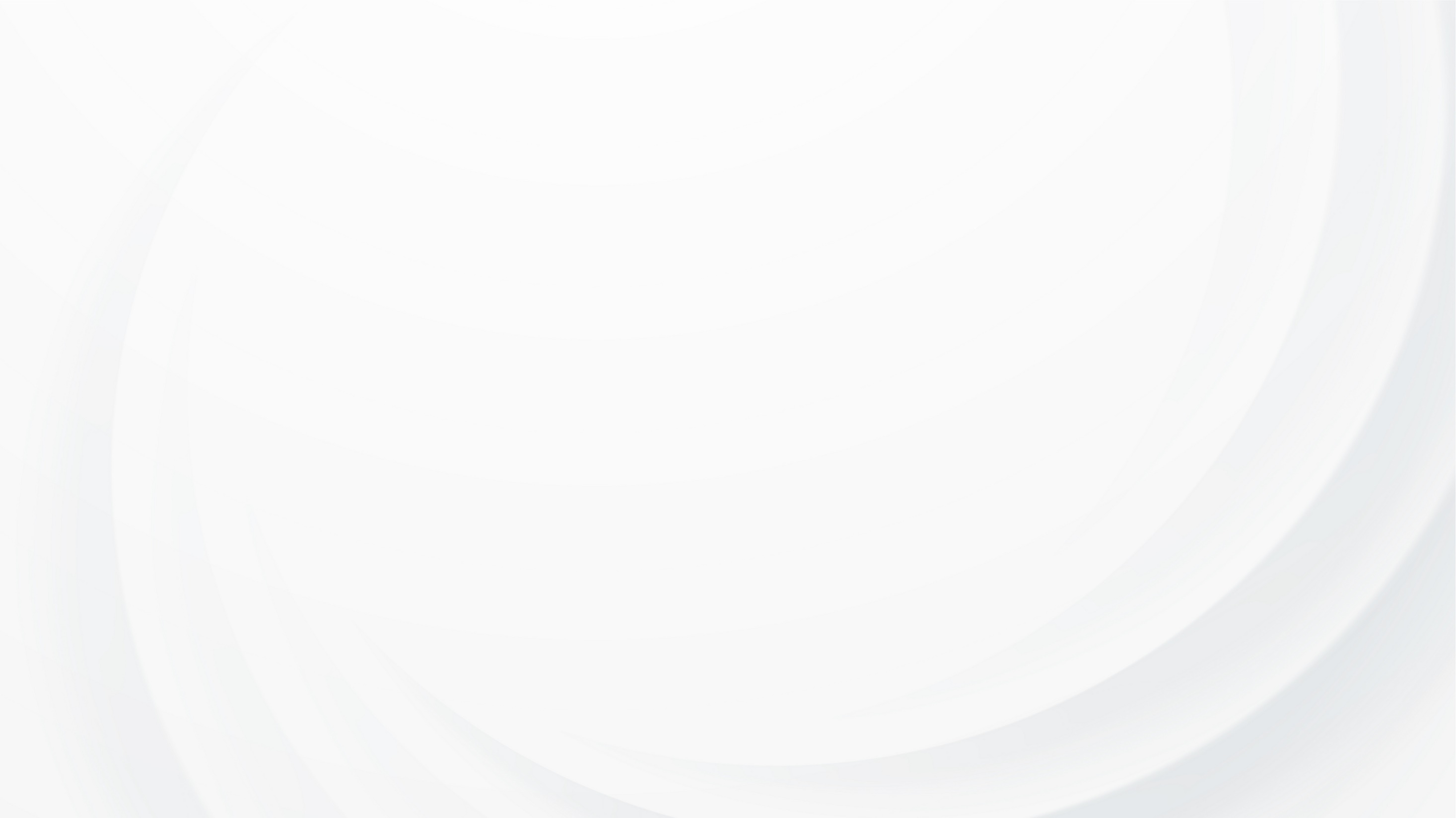 Simple  PowerPoint
LOGO
PART 04
Add title text
Click here to add content, content to match the title.
ADD TITLE TEXT
Lorem ipsum dolor sit amet kolor
Click here to add content, content to match the title.
Click here to add content, content to match the title.
keyword
keyword
2
3
1
4
keyword
keyword
Click here to add content, content to match the title.
Click here to add content, content to match the title.
ADD TITLE TEXT
Lorem ipsum dolor sit amet kolor
Click here to add content, content to match the title.
Add title
Click here to add content, content to match the title.
Add title
Click here to add content, content to match the title.
Add title
ADD TITLE TEXT
Lorem ipsum dolor sit amet kolor
Add title text
Click here to add content, content to match the title.
Add title text
Click here to add content, content to match the title.
Add title text
Click here to add content, content to match the title.
ADD TITLE TEXT
Lorem ipsum dolor sit amet kolor
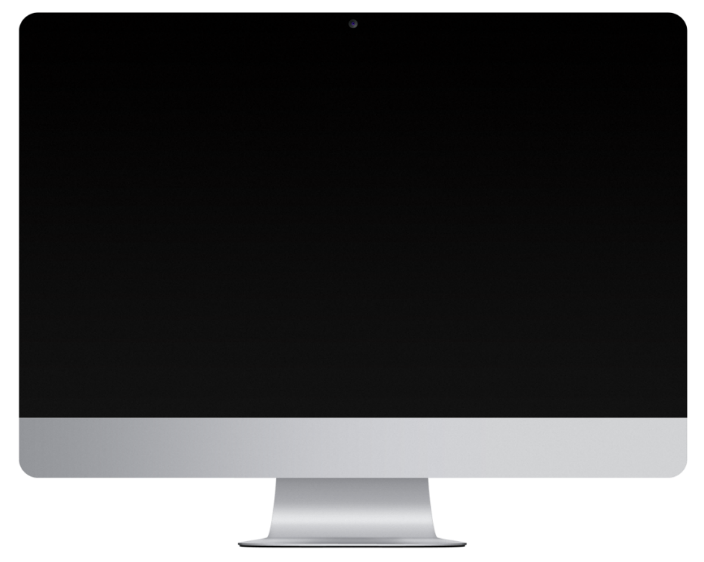 Add title text
Add title text
Add title text
Click here to add content, content to match the title.
Click here to add content, content to match the title.
Click here to add content, content to match the title.
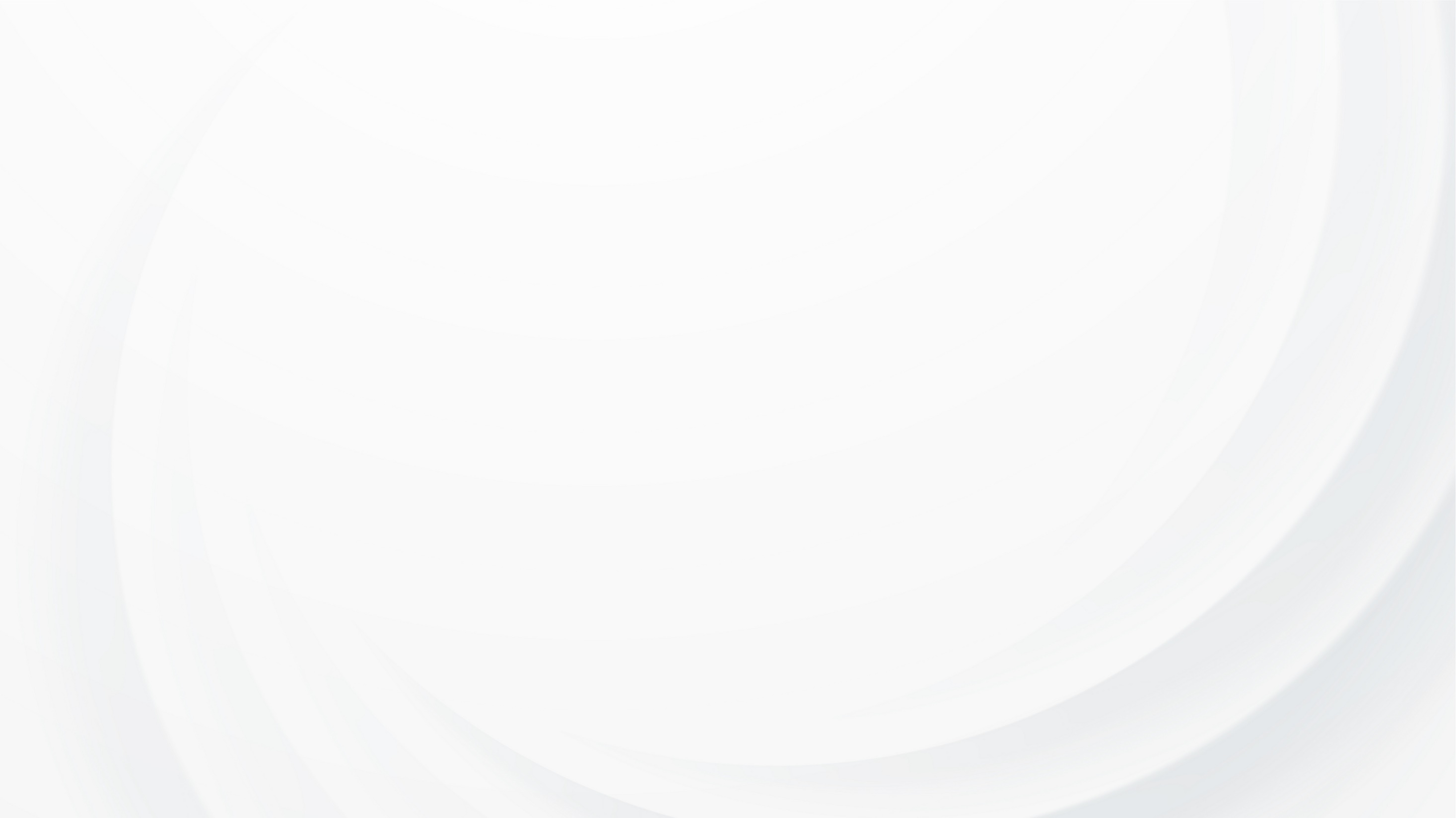 Simple  PowerPoint
LOGO
THANK  YOU
freeppt7.com
Time：2029.X